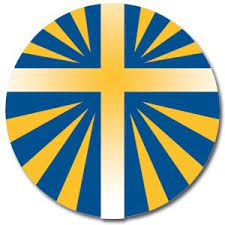 Azione Cattolica Italiana       Diocesi Concordia Pordenone
T empo  
E state
E ccezionale

Smart Box
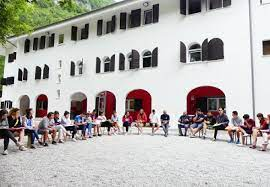 CREDIAMO L'ESTATE ... (in special modo quest'estate)
UN MOMENTO FONDAMENTALE PER:
 RICOMINCIARE
 RIPARTIRE
 RINCONTRARSI

Dopo un anno difficile da tanti punti di vista, anche il fattore economico per qualcuno (e per la stessa associazione) ha il suo peso. Questo però non deve ESCLUDERE NESSUNO dall'avere l'opportunità di rivivere momenti associativi di incontro fondamentali come i campi per ricominciare a respirare.
Per questo motivo, pur aumentando i costi a nostro carico, come associazione diocesana abbiamo deciso di non alzare le quote campo.
Ma per rendere sostenibile questa scelta, abbiamo bisogno del supporto di ciascuno di voi sia come singoli che come associazioni parrocchiali: si tratta semplicemente di fare un viaggio lungo il sentiero della solidarietà scegliendo il più possibile per l'estate di usufruire di uno dei seguenti "pacchetti estate".
PACCHETTO "Lancio SOS e BOA"
SOS
A livello parrocchiale:
- individuare quali sono le persone che potrebbero avere difficoltà economiche nel partecipare ai campi (cogliere gli SOS anche muti);
- invitare gli aderenti e le famiglie a manifestare difficoltà senza preoccuparsi di chiedere aiuto (salire sulla torretta del bagnino facendo capire che in caso di necessità l'associazione c'è);
- segnalare eventualmente in diocesi, con la massima discrezione, quali persone hanno bisogno di un sostegno economico per partecipare ai campi (lanciare l'SOS in diocesi)
BOA
A livello parrocchiale:
- verificare con gli altri aderenti se c'è la possibilità di co-partecipare alla quota campo per chi ne ha bisogno inventando magari qualche iniziativa di raccolta fondi;
- far presente alle famiglie in difficoltà che c'è la possibilità di essere supportati o a livello parrocchiale o a livello diocesano.
PACCHETTO ... "Sospesi"
Offrire individualmente un "campo sospeso" o una "sanificazione sospesa" versando la somma che decidi tu sul conto intestato all' AC diocesana con la causale "OFFERTE PER QUOTE CAMPI" o OFFERTA PER SANIFICAZIONE".
IBAN: IT06F0533612500000040716944
Offrire individualmente la quota campo ad un partecipante che sai essere in difficoltà
Come parrocchia pensare a delle iniziative di raccolta fondi (anche confrontandovi con il parroco) da indirizzare a singoli partecipanti che sapete essere in difficoltà o all'associazione diocesana per supportare le necessità anche di chi non conosci (mercatini, raccolta offerte domenicali, contributi comunali laddove ci sia la possibilità)
PACCHETTO "Monte ore"
Anche se non hai disponibilità economiche da poter mettere in campo (ma se le hai e le hai messe a disposizione va bene comunque), anche il tuo tempo per noi ha un grosso valore!!!
Puoi segnalare in segreteria diocesana o a qualunque membro di presidenza, consiglio o equipe diocesana la tua disponibilità ad offrire ore per:
- aiutare nella pulizia di Casa Alpina (pulizia iniziale, sanificazione e pulizia durante i campi e a fine campo)
- aiutare nelle piccole manutenzioni di Casa Aplina
- offrirti come volontario come cuoco, aiuto cuoco, inserviente, direttore
L'apporto di tutte queste persone è sempre stato per noi fondamentale ed indispensabile per organizzare l'estate, quest'anno lo è ancora di più e per questo motivo l'impegno per una disponibilità data dev'essere mantenuto perchè avendo bisogno di persone, c'è anche necessità di organizzate i lavori e le disponbibilità nel modo più proficuo possibile per tutti.
Pacchetto... "Elementare Watson!"
Spesso la "base" è più creativa della "stanza dei bottoni" ... quindi sentitevi tutti liberi di suggerirci iniziative da condividere o da proporre per rendere l'estate più "leggera" per tutti!!!
PACCHETTO "Meet"
Contatti:
- Segreteria diocesana: segreteria@acconcordiapn.it

- Commissione estate: estate@acconcordiapn.it